Super Computing Challenge
Oct. 13/14 2012
Mary Sagartz
Data Visualization
[Speaker Notes: This talk is about data visualization. What does data visualization mean? Have you ever done any data visualization?
Have any of you ever drawn a graph or chart? What kind? What data did you graph or chart?
Today, we will look at different graphs. Starting with……]
What Chart/graph do I use?
Bar
Column
Scatter
Line
Pie
[Speaker Notes: Bar, Column, Line, and scatter graphs. Are there any graphs you don’t recognize?]
BAR Chart – compare
Use a Bar Chart to COMPARE numerical quantities
[Speaker Notes: This is a bar chart. It is used to COMPARE values. In this example, the bar chart compares the number of votes for a favorite sport.]
Column Chart – compare
Use a Column Chart to COMPARE numerical quantities
[Speaker Notes: Column charts are very similar. It is to compare numeric quantities. For example, a poll of what snacks are the class favorite.]
Pie chart – Compare parts
Use a PIE Chart to COMPARE parts of a whole
[Speaker Notes: Who has used a pie chart? What do you know about pie charts? Click on the slide to bring up “parts of a whole” phrase. What do you notice about the chart? (largest –focus- is brought closer to viewer, color of segments refer to eye color, labels are on the sections.]
Line Graph – Change over time
Use a LINE GRAPH to see how data changes over time
[Speaker Notes: Line graphs are for how data values change over time. This example compares the profit over two years. What can you tell me about it?]
Scatter (x-y plots) – relationships
Use a SCATTER PLOT when you are looking at the relationship between two different things. X-axis measures one event (or variable) and Y-axis measures the other.
[Speaker Notes: A scatter plot is used to look at the relationship of data points. It is used to predict or analyze what is happening with the data…….]
Scatter plot of ice cream sales
Which graph/chart is best?
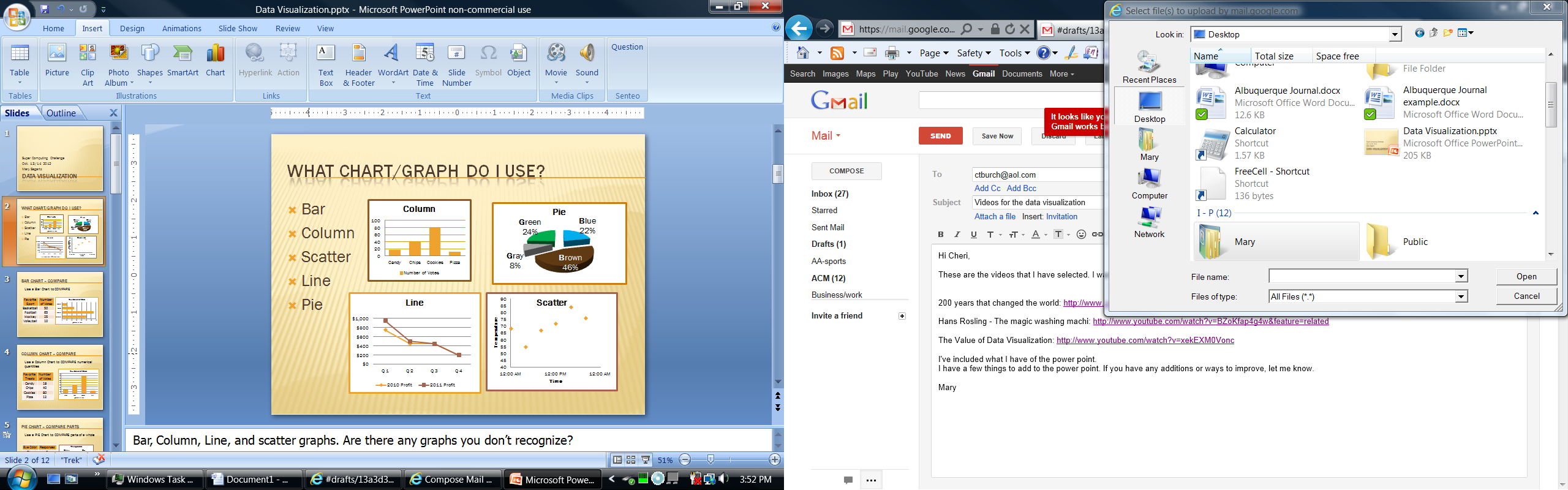 [Speaker Notes: Have examples and ask students which graph would be best. Charts up for reference.
This is to be data that the students (vote with their feet) to choose which data format is best. Vote with their feet – they move to different corners to show their chart selection.]
Data Set 1
The income (revenue) of different departments of a grocery store
[Speaker Notes: Bar/column chart]
Data Set 2
Comparing students in each grade in the entire school
[Speaker Notes: Pie chart]
Data set 3
Comparing shoe size and foot length.
[Speaker Notes: Scatter plot]
Data Set 4
Growth data for the first 5 years
[Speaker Notes: Line graph]
DATA?
7H15 M3554G3 53RV35 7O PR0V3 H0W 0UR M1ND5 C4N D0 4M4Z1NG 7H1NG5!  1MPR3551V3 7H1NG5!  1N 7H3 B3G1NN1NG 17 WA5 H4RD BU7 N0W, 0N 7H15 LIN3 Y0UR M1ND 1S R34D1NG 17 4U70M471C4LLY W17H 0U7 3V3N 7H1NK1NG 4B0U7 17, B3 PROUD! 0NLY C3R741N P30PL3 C4N R3AD 7H15.
[Speaker Notes: Is this data? Is this a graph? What are the people who designed this saying? 
What point are they making?]
DATA?
7H15 M3554G3 53RV35 7O PR0V3 H0W 0UR M1ND5 C4N D0 4M4Z1NG 7H1NG5!  1MPR3551V3 7H1NG5!  1N 7H3 B3G1NN1NG 17 WA5 H4RD BU7 N0W, 0N 7H15 LIN3 Y0UR M1ND 1S R34D1NG 17 4U70M471C4LLY W17H 0U7 3V3N 7H1NK1NG 4B0U7 17, B3 PROUD! 0NLY C3R741N P30PL3 C4N R3AD 7H15.
[Speaker Notes: Did it succeed?
Could we show numeric data in other ways?]
Data visualization
The Value of Data Visualization
[Speaker Notes: Discuss briefly about what they saw. What ideas do they have…..]
other examples of data visualization
Hans Rosling and data visualization

Hans Rosling and the washing machine
[Speaker Notes: Discuss the videos. The first is the washing machine and the energy that is being used world wide.
The second is an example of GapMinder with 200 years of comparing the life expectancy and income levels around the world. A short discussion after each video.]
Your data
Look at your data from orienteering

What traditional chart or graph would be appropriate? Create it.
[Speaker Notes: This is where they look at the data that they collected in the orienteering section. I would like them to plot/graph/chart their data with the traditional chart types. Then, have them come up with their own ideas for visualizing their data.]
Sample Data
Did you think of a column chart?
Sample Data – the difference
Does this tell more?
Your data
How else could you present the same information and make it more visual?
Gap minder – hans rosling
An example of Gap Minder